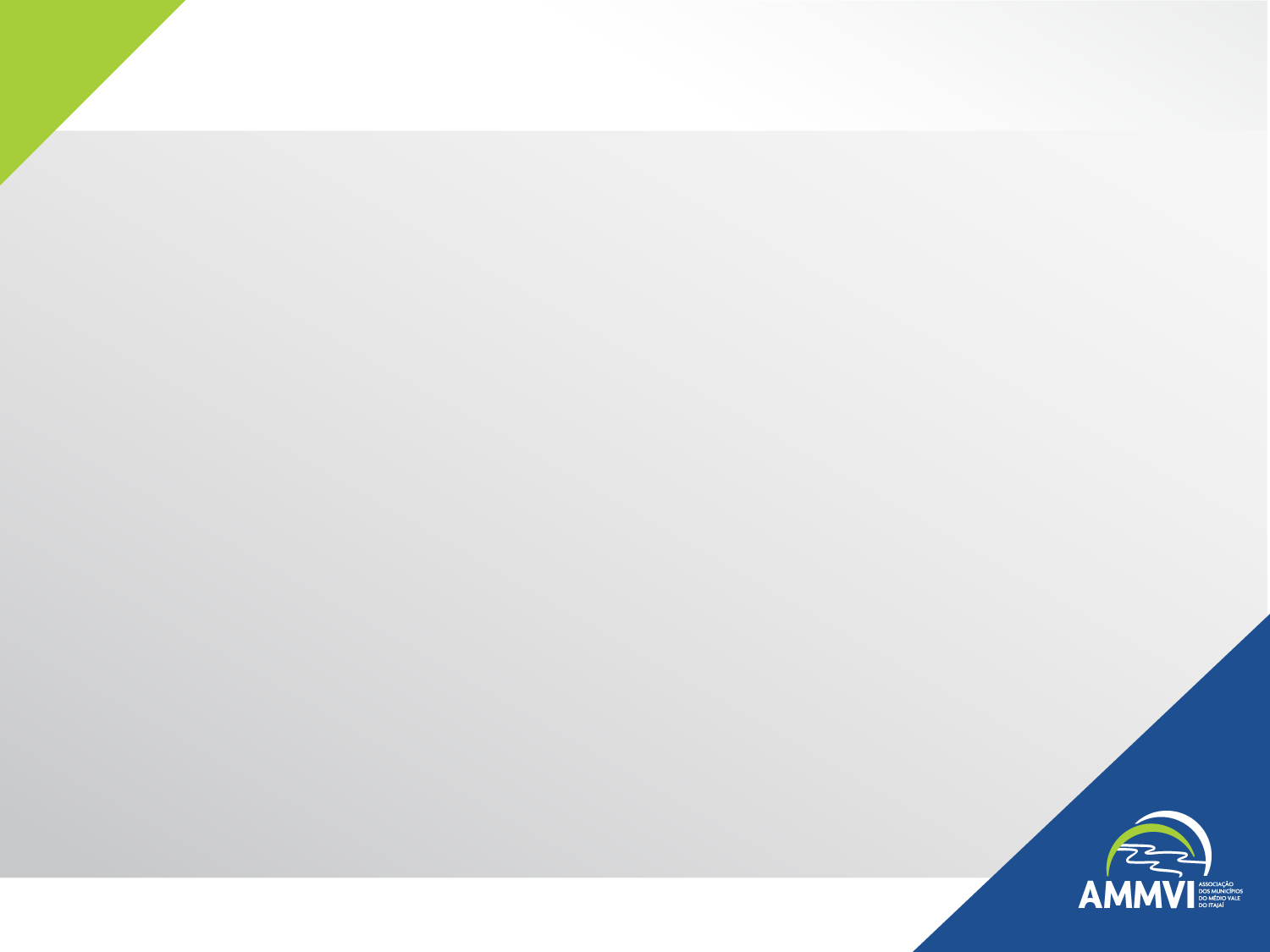 Art. 67.  A execução do contrato deverá ser acompanhada e fiscalizada por um representante da Administração especialmente designado, permitida a contratação de terceiros para assisti-lo e subsidiá-lo de informações pertinentes a essa atribuição.

§ 1o - O representante da Administração anotará em registro próprio todas as ocorrências relacionadas com a execução do contrato, determinando o que for necessário à regularização das faltas ou defeitos observados.

§ 2o - As decisões e providências que ultrapassarem a competência do representante deverão ser solicitadas a seus superiores em tempo hábil para a adoção das medidas convenientes.
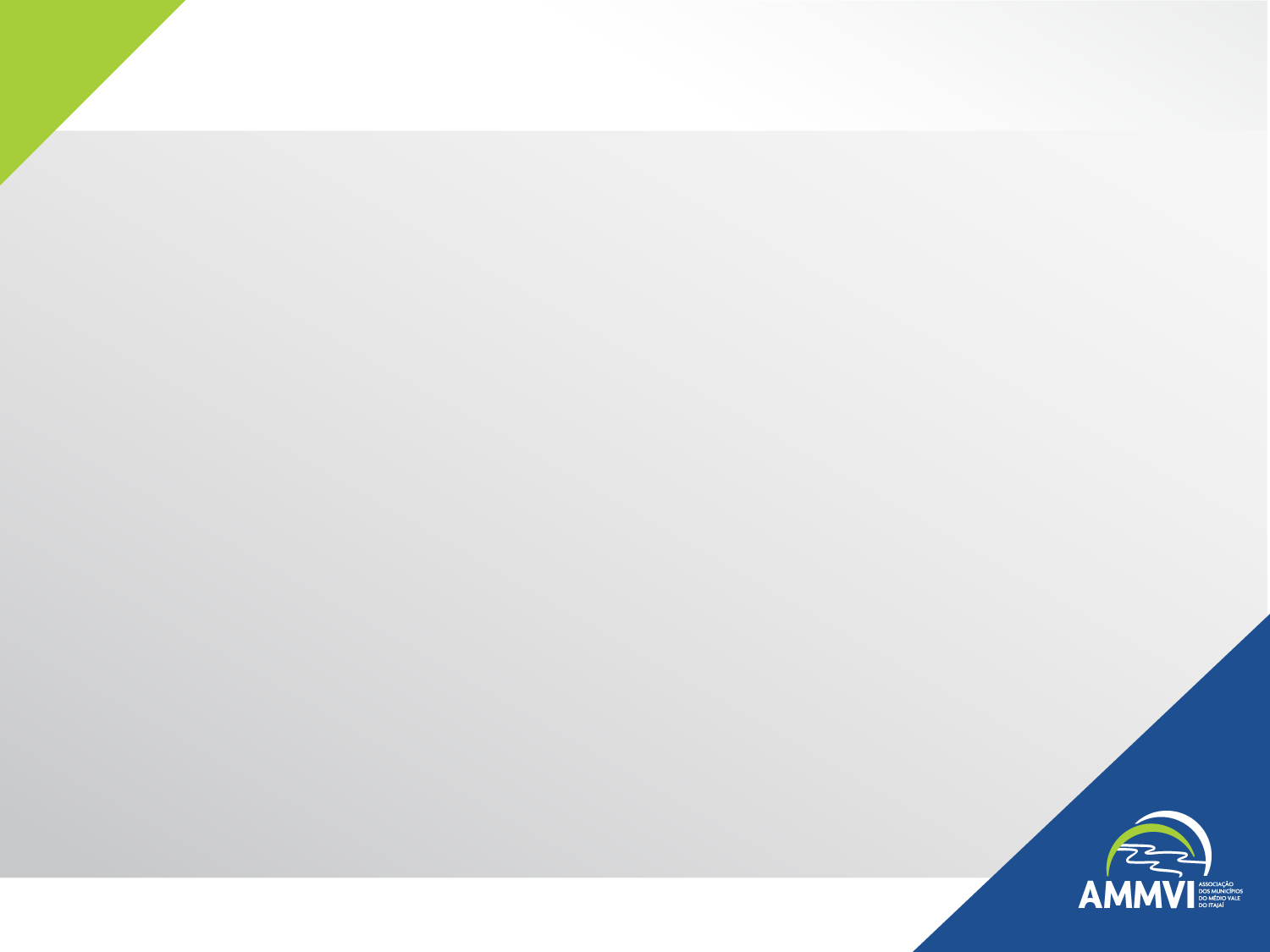 Lei nº 8.666/93:

Art. 21.  Os avisos contendo os resumos dos editais das concorrências, das tomadas de preços, dos concursos e dos leilões, embora realizados no local da repartição interessada, deverão ser publicados com antecedência, no mínimo, por uma vez:
....................
II - no Diário Oficial do Estado, ou do Distrito Federal quando se tratar, respectivamente, de licitação feita por órgão ou entidade da Administração Pública Estadual ou Municipal, ou do Distrito Federal;

Prejulgado TCE/SC nº 1783 (Reformado)
(...)
2. A exigência prevista no inciso II do art. 21 da Lei Federal nº 8.666/93 permanece em vigor no nosso ordenamento jurídico e deve ser cumprida por todos que se subordinam ao referido diploma.
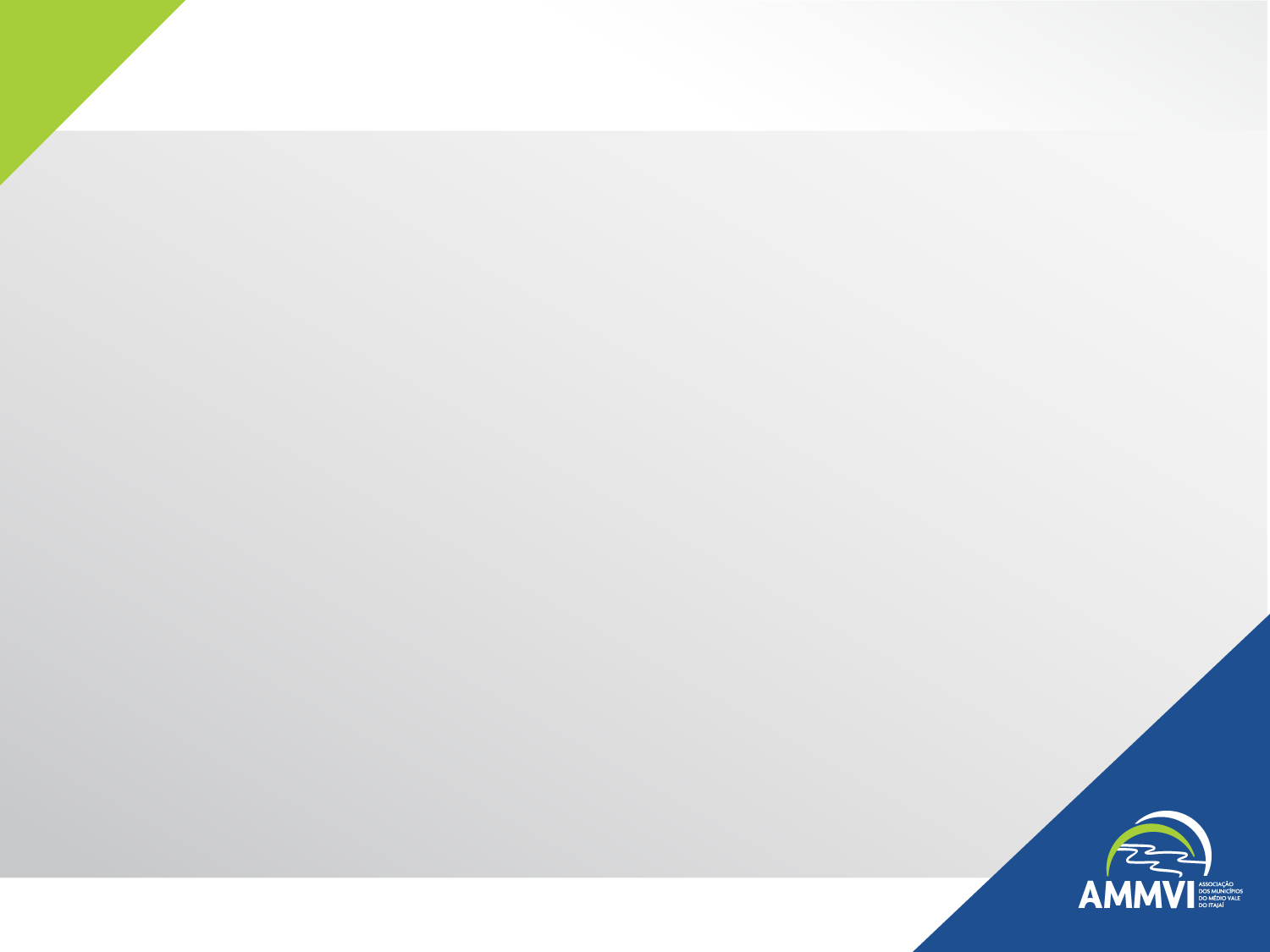 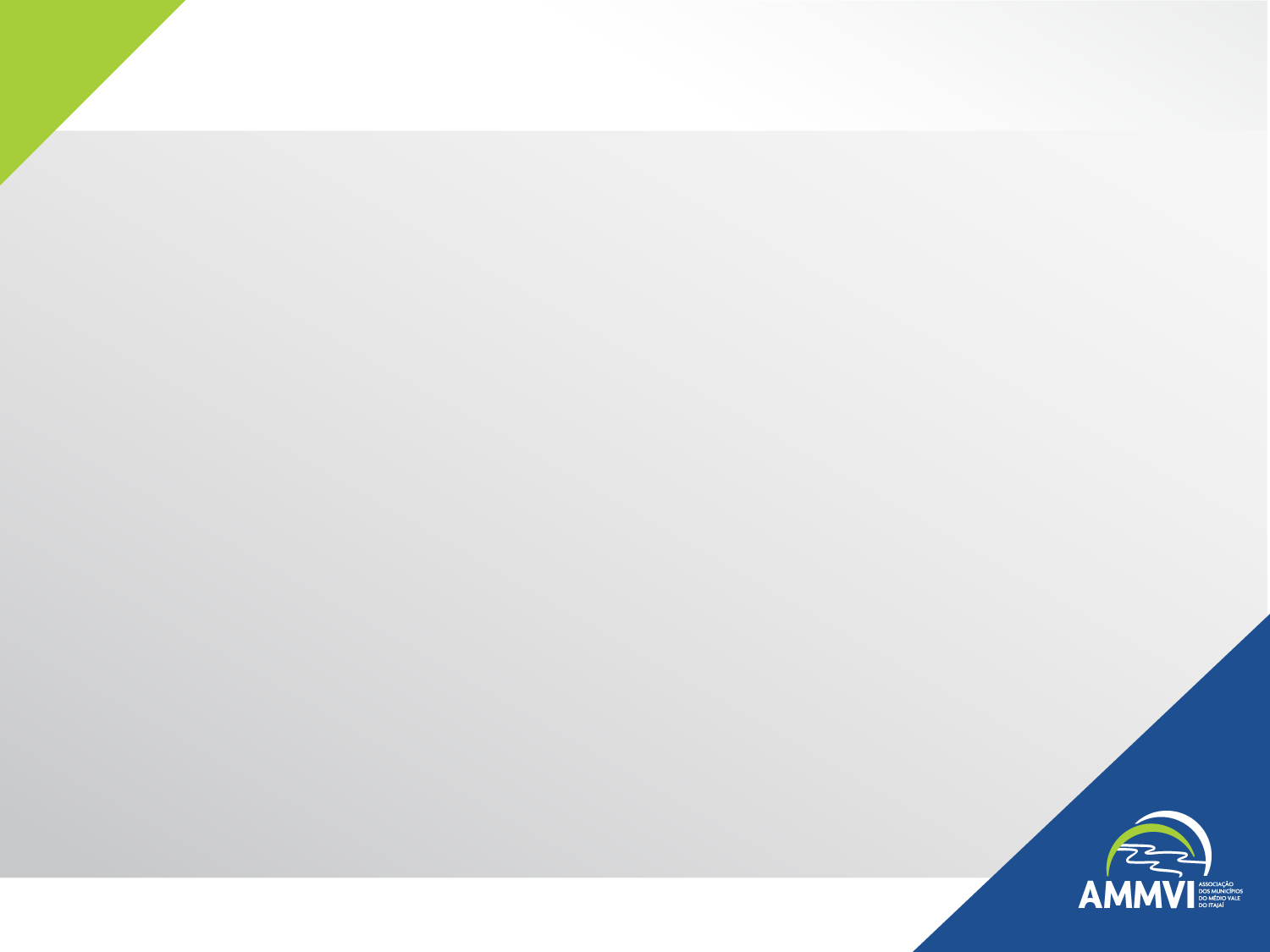 Modernização da Lei de Licitações e Contratos
Projeto de Lei do Senado nº 559, de 2013
Projeto de Lei da Câmara nº 6814, de 2017

Institui normas para licitações e contratos da Administração Pública e revoga a Lei nº 8.666, de 21 de junho de 1993, a Lei nº 10.520, de 17 de julho de 2002, e dispositivos da Lei nº 12.462, de 4 de agosto de 2011.

Art. 130 - Revogam-se:
I – os arts. 86 a 108 da Lei nº 8.666, de 21 de junho de 1993, na data de publicação desta Lei;
II – a Lei nº 8.666, de 21 de junho de 1993, a Lei nº 10.520, de 17 de julho de 2002, e os arts. 1º a 47 da Lei nº 12.462, de 4 de agosto de 2011, após decorridos 2 (dois) anos da publicação oficial desta Lei.
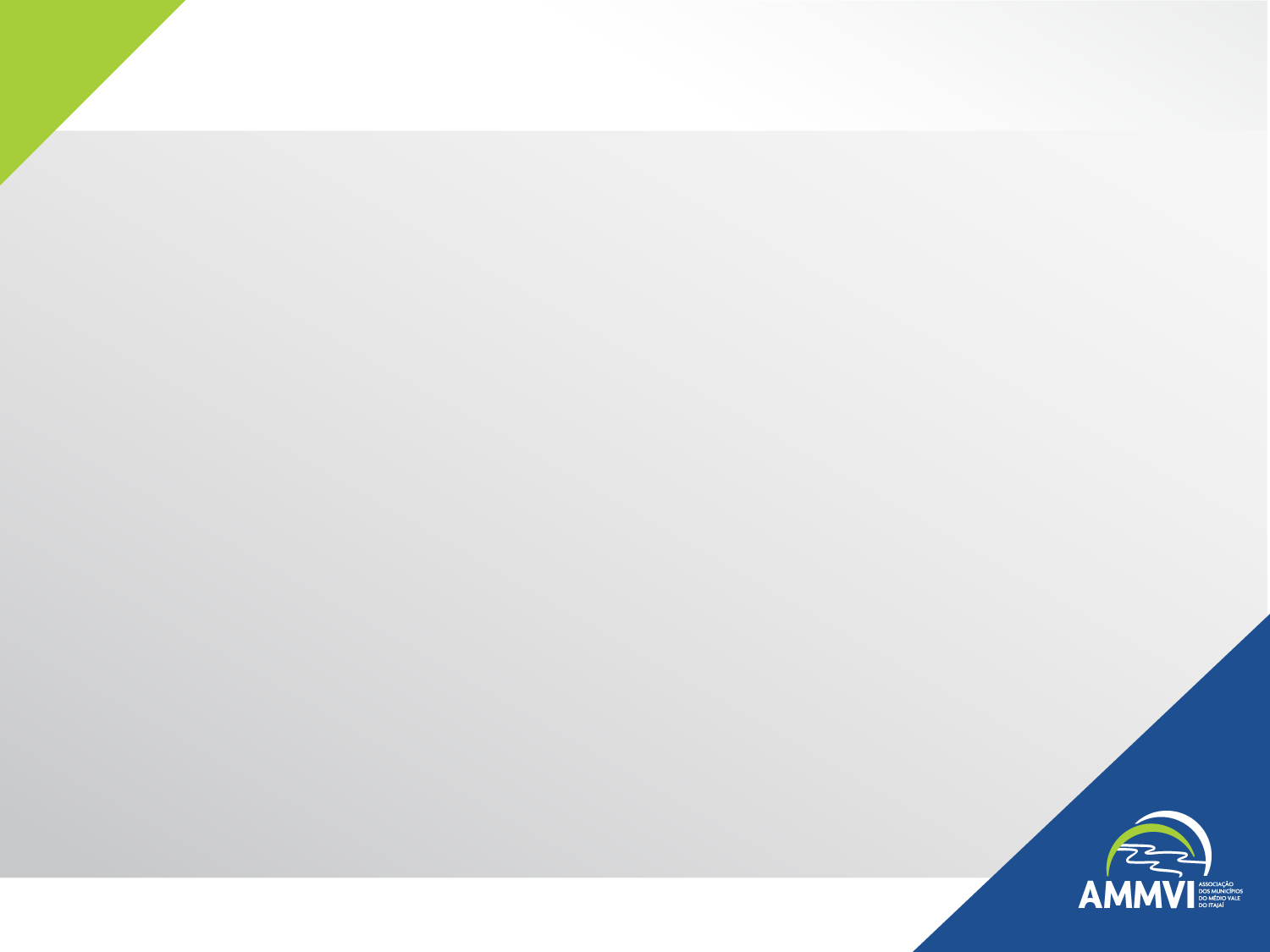 Lei nº 8.666/93:

Das Sanções Administrativas – artigos 86 a 88

Dos Crimes e das Penas – artigos 89 a 99

Do Processo e do Procedimento Judicial – artigos 100 a 108
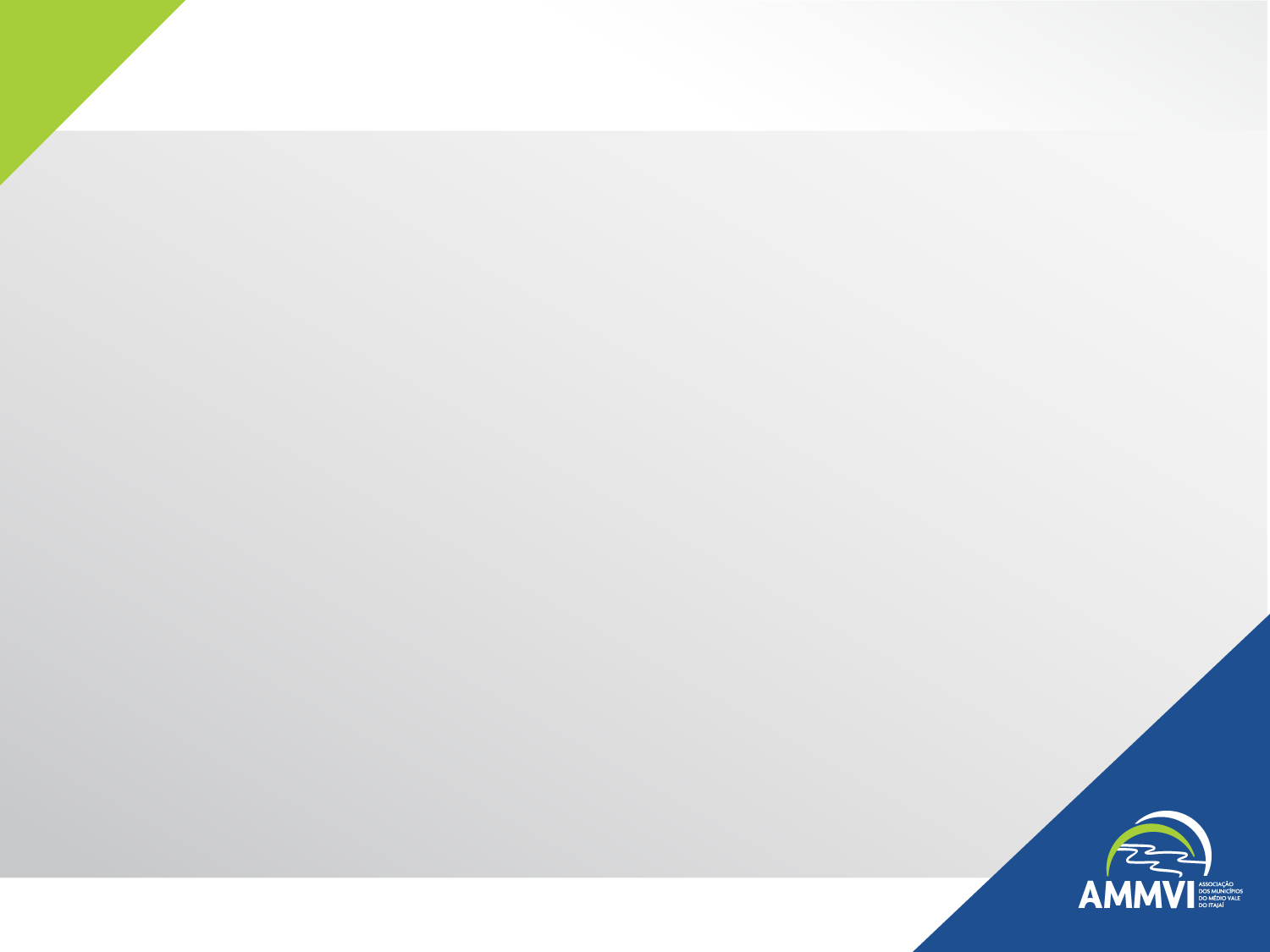 Projeto de Lei da Câmara nº 6814, de 2017

Art. 131 - Esta Lei entra em vigor na data de sua publicação.

§ 1º O contrato cujo instrumento tenha sido assinado antes da entrada em vigor desta Lei continuará a ser regido de acordo com as regras previstas na legislação revogada. 

§ 2º Até o decurso do prazo de que trata o inciso II do art. 130, a Administração Pública poderá optar por licitar de acordo com esta Lei ou de acordo com as leis citadas no referido inciso, devendo a opção escolhida ser indicada expressamente no instrumento convocatório, vedada a aplicação combinada desta Lei com as referidas no inciso II do art. 130.
....................

§ 4º Os Estados, o Distrito Federal e os Municípios poderão aplicar os regulamentos editados pela União para execução desta Lei até a edição de ato próprio.
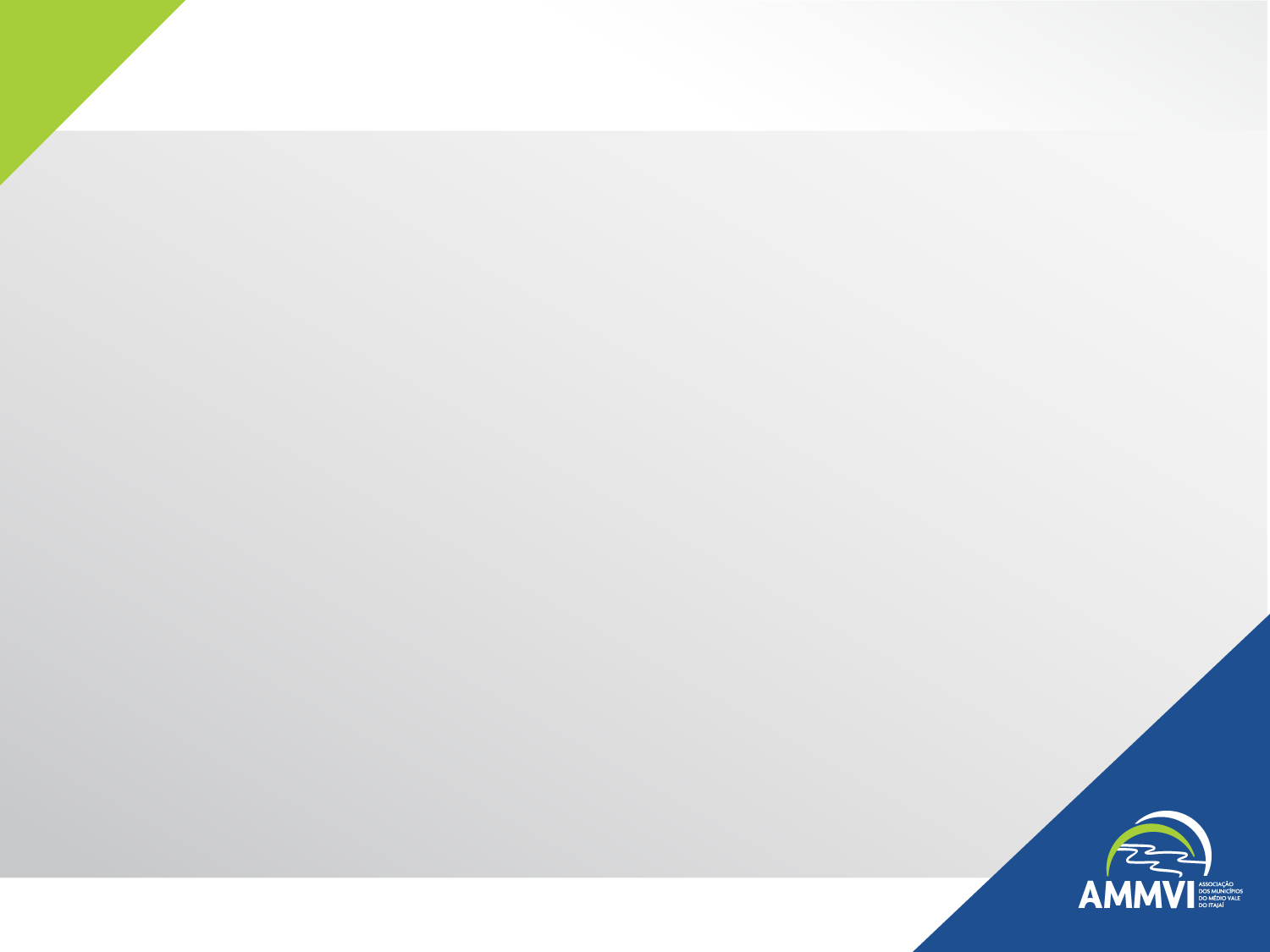 Projeto de Lei da Câmara nº 6814, de 2017

Art. 2º - Esta Lei se aplica a: 
I – alienação e concessão de direito real de uso de bens; 
II – compra, inclusive por encomenda; 
III – locação; 
IV – concessão e permissão de uso de bens públicos; 
V – prestação de serviços, inclusive os técnico-profissionais especializados; 
VI – aquisição e locação de bens e contratação de serviços de tecnologia da informação e de comunicação; 
VII – obras e serviços de engenharia.
Art. 2o - As obras, serviços, inclusive de publicidade, compras, alienações, concessões, permissões e locações da Administração Pública, quando contratadas com terceiros, serão necessariamente precedidas de licitação, ressalvadas as hipóteses previstas nesta Lei.
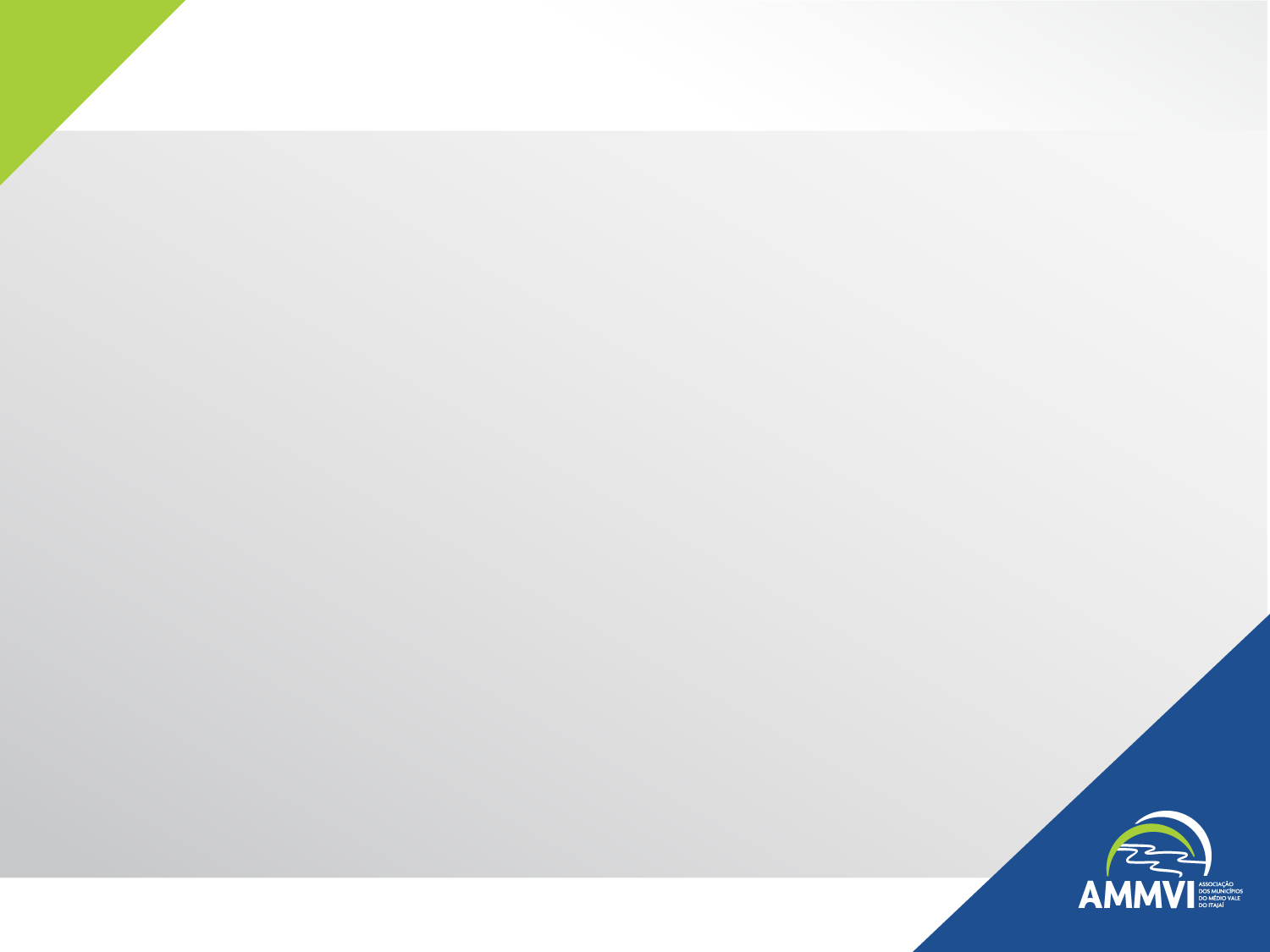 Projeto de Lei da Câmara nº 6814, de 2017

Art. 4º Na aplicação desta Lei serão observados os princípios da legalidade, da impessoalidade, da moralidade, da probidade administrativa, da igualdade, da publicidade, da eficiência, da eficácia, da motivação, da vinculação ao instrumento convocatório, do julgamento objetivo, da segurança jurídica, da razoabilidade, da competitividade, da proporcionalidade, da celeridade, da economicidade e da sustentabilidade.
Art. 3o  A licitação destina-se a garantir a observância do princípio constitucional da isonomia, a seleção da proposta mais vantajosa para a administração e a promoção do desenvolvimento nacional sustentável e será processada e julgada em estrita conformidade com os princípios básicos da legalidade, da impessoalidade, da moralidade, da igualdade, da publicidade, da probidade administrativa, da vinculação ao instrumento convocatório, do julgamento objetivo e dos que lhes são correlatos.
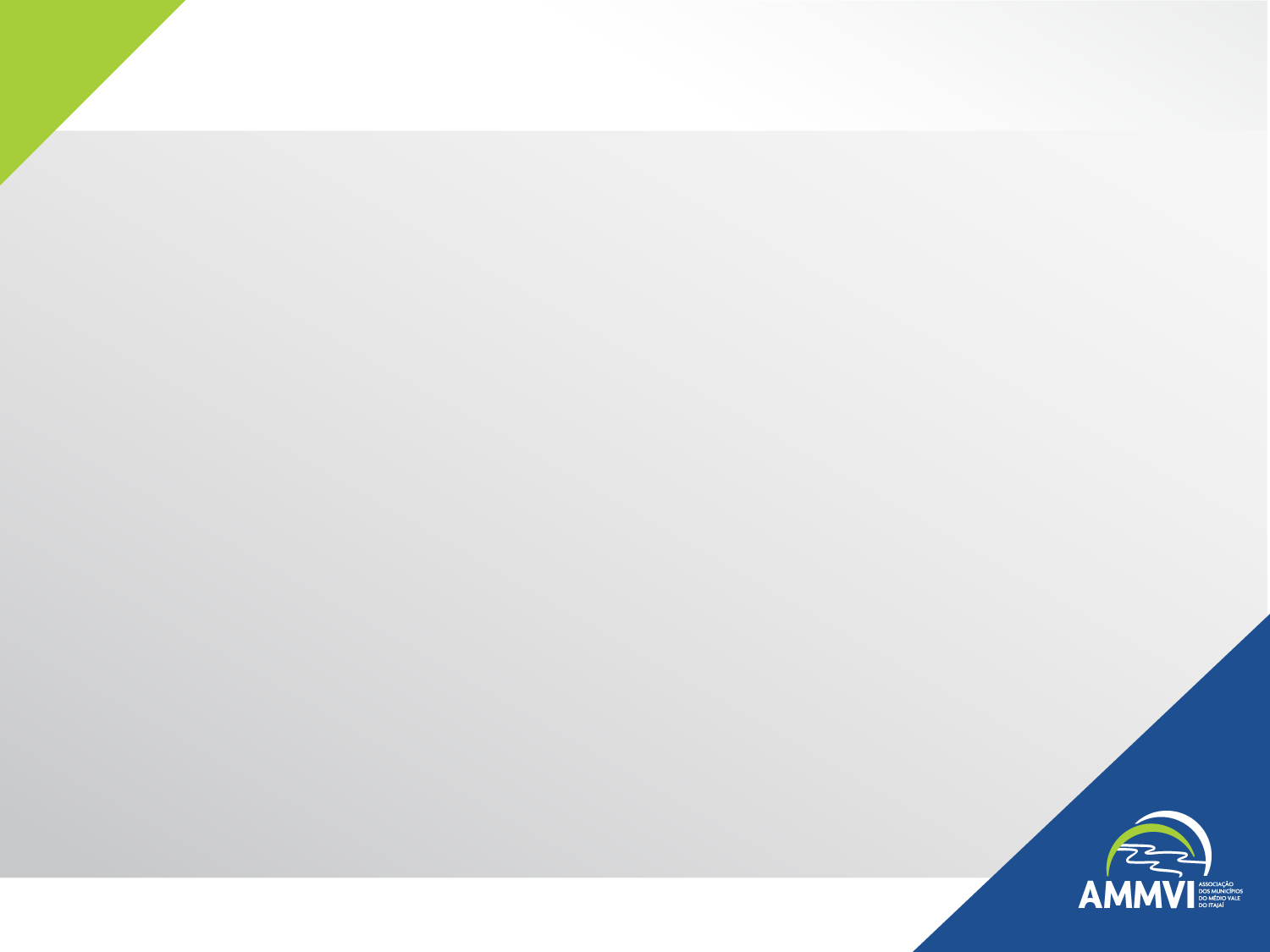 Projeto de Lei da Câmara nº 6814, de 2017

Art. 5º ... definições

XXI – termo de referência: documento, necessário para a contratação de bens e serviços, que estabelece parâmetros para a contratação, devendo conter ao menos os seguintes elementos descritivos: 
a) definição do objeto; 
b) fundamentação da contratação; 
c) forma e critérios de seleção do fornecedor; 
d) modelos de execução do objeto e de gestão do contrato; 
e) estimativas de preços; 
f) adequação orçamentária;
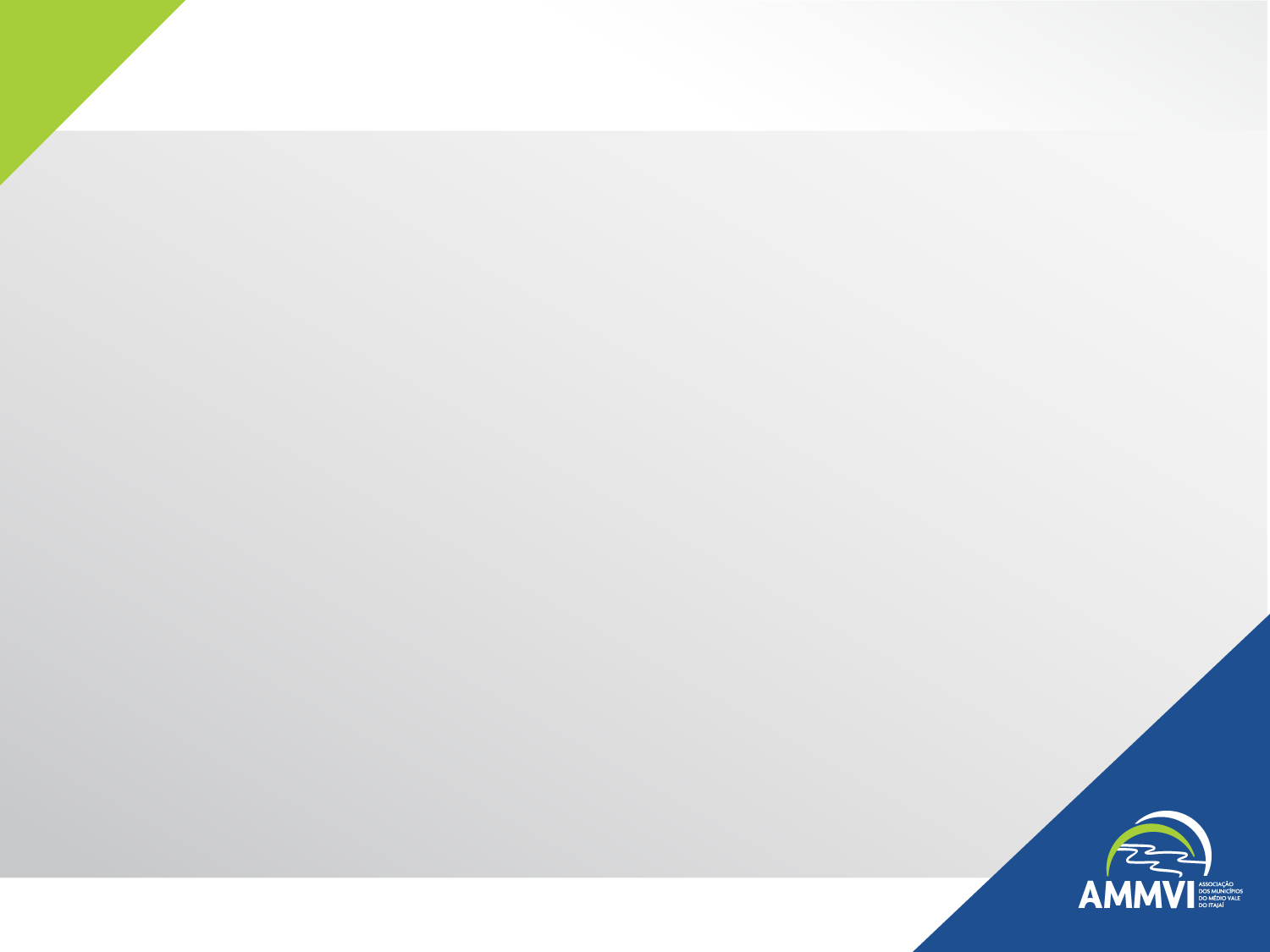 Projeto de Lei da Câmara nº 6814, de 2017

Art. 5º ... definições

XXV – matriz de riscos: cláusula contratual definidora de riscos e responsabilidades entre as partes e caracterizadora do equilíbrio econômico-financeiro inicial do contrato, em termos de ônus financeiro decorrente de eventos supervenientes à contratação, contendo, no mínimo, as seguintes informações:
a) listagem de possíveis eventos supervenientes à assinatura do contrato que possam causar impacto em seu equilíbrio econômico-financeiro e previsão de eventual necessidade de prolação de termo aditivo quando de sua ocorrência;
b) em obrigações de resultado, estabelecimento preciso das frações do objeto em que haverá liberdade dos contratados para inovar em soluções metodológicas ou tecnológicas, em termos de modificação das soluções previamente delineadas no anteprojeto ou no projeto completo;
c) em obrigações de meio, estabelecimento preciso das frações do objeto em que não haverá liberdade dos contratados para inovar em soluções metodológicas ou tecnológicas, devendo haver obrigação de identidade entre a execução e a solução predefinida no anteprojeto ou no projeto completo;
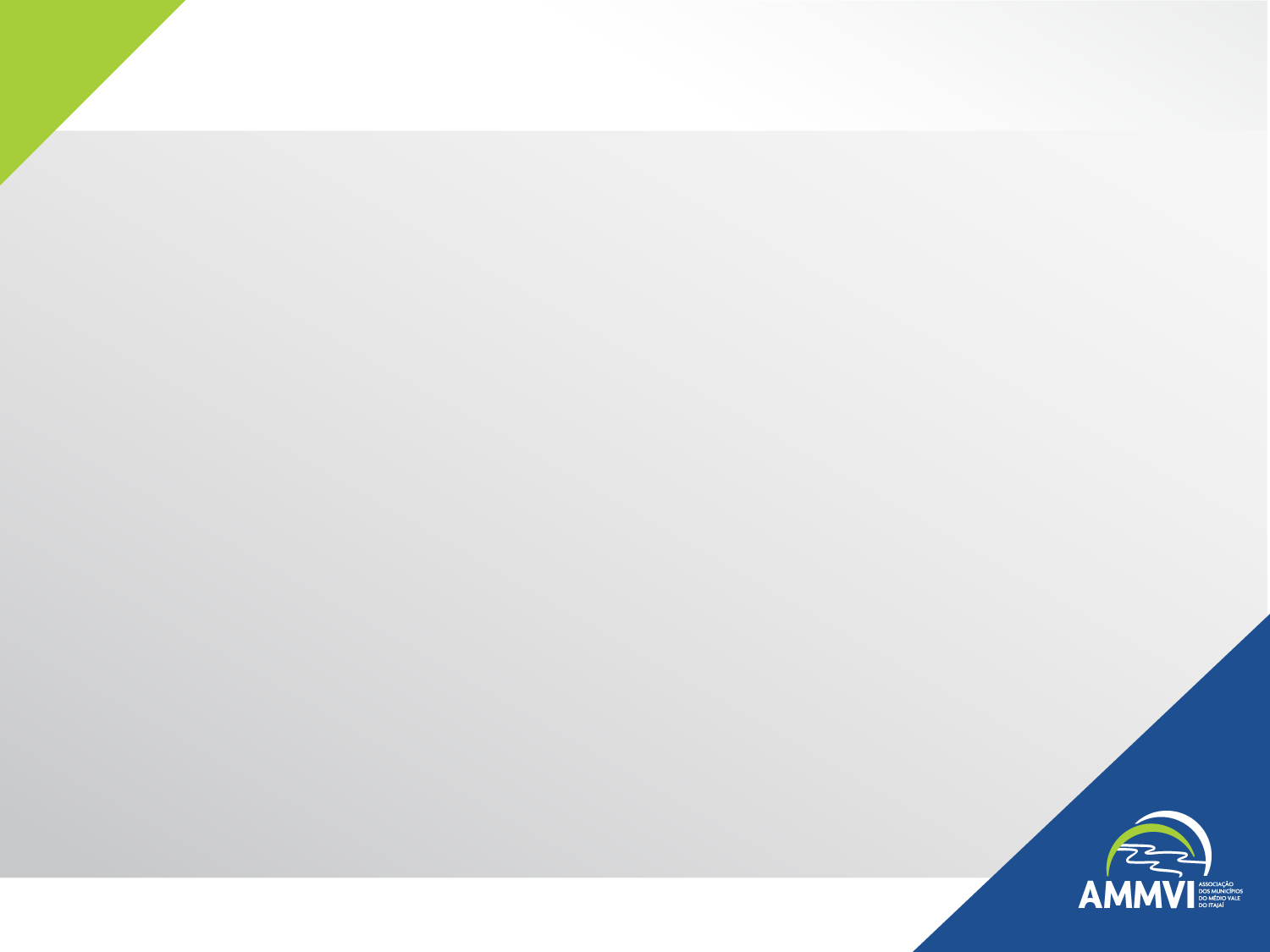 Projeto de Lei da Câmara nº 6814, de 2017

Art. 7º A licitação será conduzida por agente de licitação. 
§ 1º O agente de licitação é a pessoa designada pela autoridade competente, entre servidores ou empregados públicos pertencentes aos quadros permanentes da Administração Pública, para tomar decisões, acompanhar o trâmite da licitação, dar impulso ao procedimento licitatório e executar quaisquer outras atividades necessárias ao bom andamento da licitação.
§ 2º O agente de licitação será auxiliado por equipe de apoio e responderá individualmente pelos atos que praticar, salvo quando induzido a erro pela atuação da equipe.
§ 3º Em licitações complexas, o agente de licitação poderá ser substituído por comissão de licitação formada por, no mínimo, 3 (três) membros, que responderão solidariamente por todos os atos praticados pela comissão, ressalvado o membro que expressar posição individual divergente fundamentada e registrada em ata lavrada na reunião em que houver sido tomada a decisão.
§ 4º As regras relativas ao funcionamento da comissão de licitação de que trata esta Lei serão estabelecidas em regulamento.
§ 5º A Administração poderá contratar, por prazo determinado, serviço de empresa ou de profissional especializado para assessorar os responsáveis pela condução da licitação.
§ 6º Em licitações na modalidade leilão, o agente de licitação será indicado na forma do art. 28. Art. 28. O leilão pode ser cometido a leiloeiro oficial ou a servidor designado pela autoridade competente de cada órgão ou entidade, devendo regulamento dispor sobre seus procedimentos operacionais.
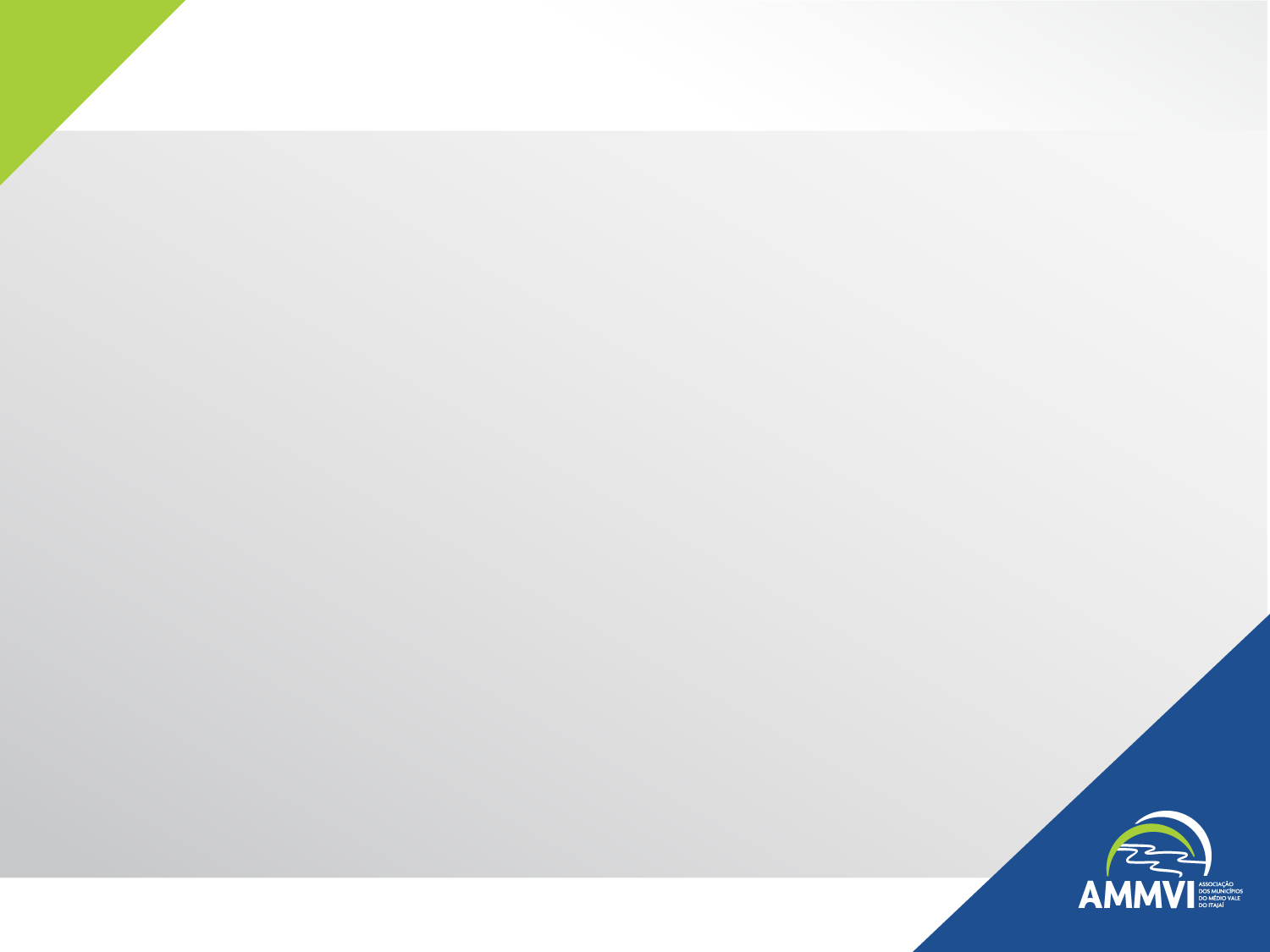 Projeto de Lei da Câmara nº 6814, de 2017

Art. 9º O processo licitatório tem por objetivos: 
I – assegurar a seleção da proposta apta a gerar o resultado de contratação mais vantajoso para a Administração Pública; 
II – assegurar a justa competição entre os licitantes; 
III – incentivar a inovação tecnológica e o desenvolvimento socioeconômico.

Art. 15. O processo de licitação observará as seguintes fases, em sequência: 
I – preparatória; 
II – publicação do edital de licitação; 
III – apresentação de propostas e lances, quando for o caso; 
IV – julgamento; 
V – habilitação; 
VI – recursal; 
VII – homologação.
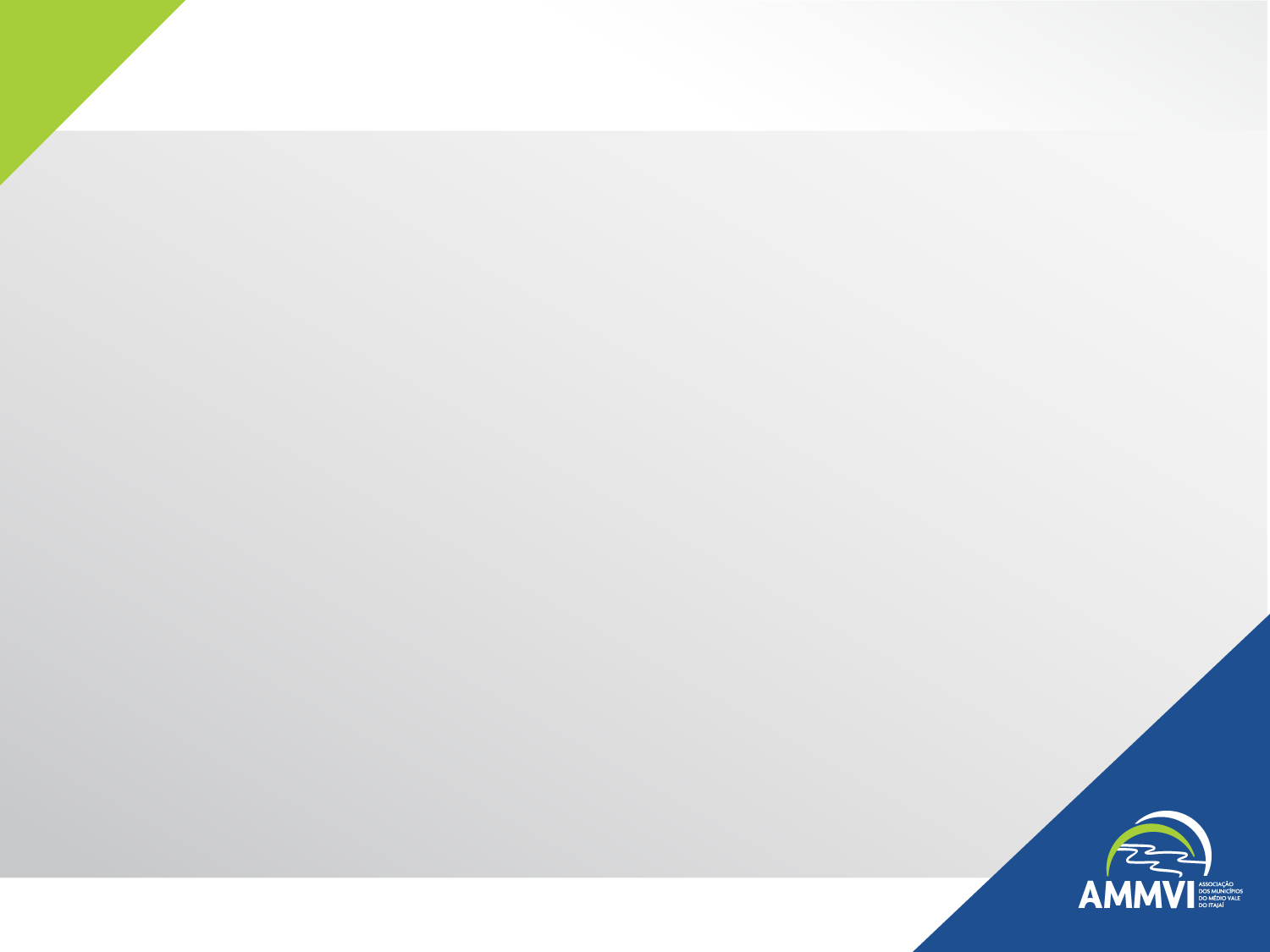 Projeto de Lei da Câmara nº 6814, de 2017

Art. 25. São modalidades de licitação: 
I – concorrência; 
II – convite; 
III – concurso; 
IV – leilão; 
V – pregão; 
VI – diálogo competitivo.

Art. 30. O julgamento das propostas será realizado de acordo com os seguintes critérios: 
I – menor preço; 
II – maior desconto; 
III – melhor técnica ou conteúdo artístico; 
IV – técnica e preço; 
V – maior lance, no caso de leilão; 
VI – maior retorno econômico.
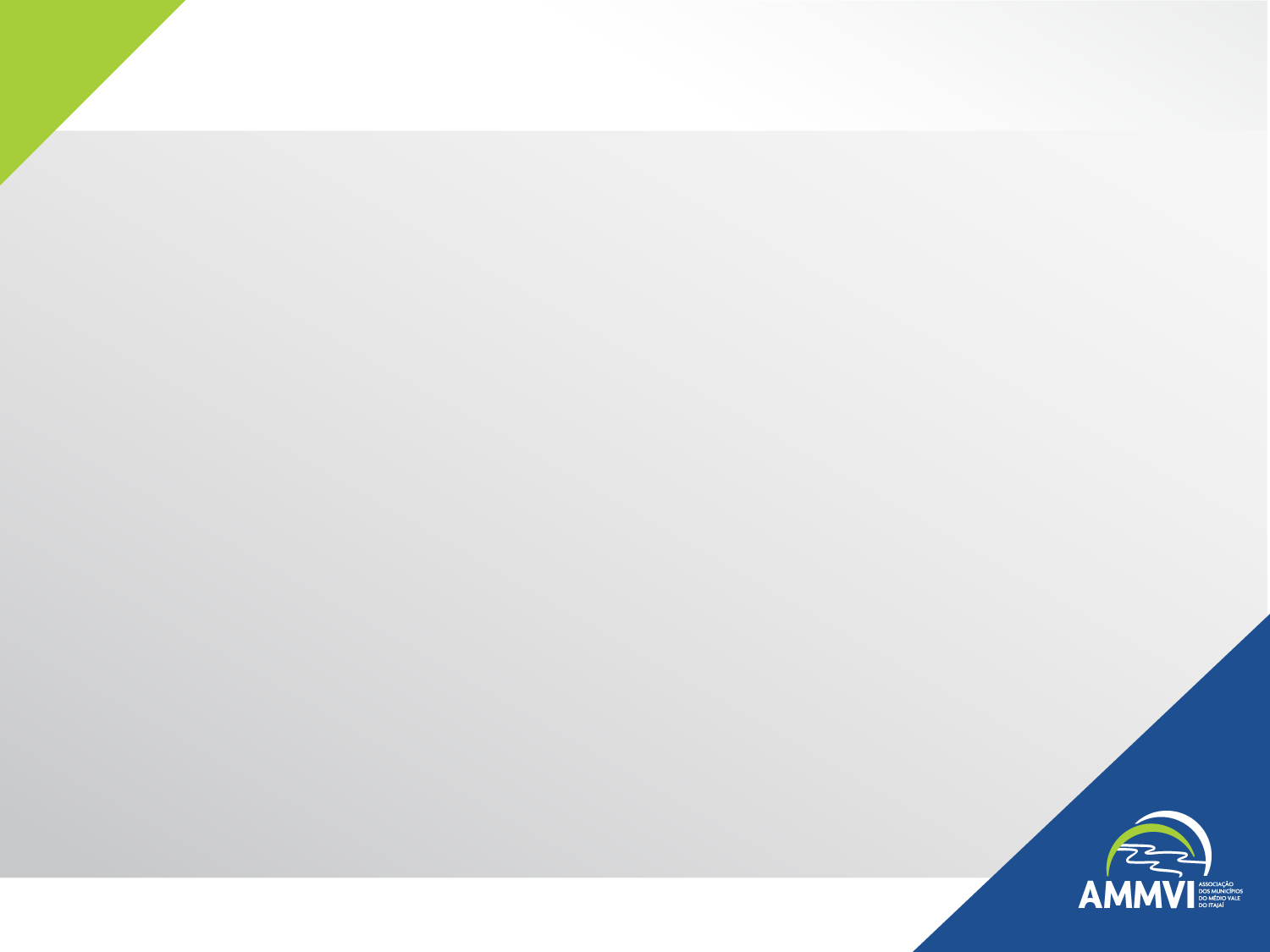 Projeto de Lei da Câmara nº 6814, de 2017

Art. 68. É dispensável a licitação: 
I – para contratação que envolva valores inferiores a R$ 60.000,00 (sessenta mil reais), no caso de obras e serviços de engenharia, desde que a modalidade convite não possa ser empregada sem prejuízo aos objetivos da contratação; 
II – para contratação que envolva valores inferiores a R$ 15.000,00 (quinze mil reais), no caso de outros serviços e compras, desde que a modalidade convite não possa ser empregada sem prejuízo aos objetivos da contratação;
.......................

Art. 27. O convite observará as seguintes regras e condições: 
I – poderá ser utilizado para contratações de valores inferiores a R$150.000,00 (cento e cinquenta mil reais); 
II – a Administração obterá 3 (três) ou mais cotações antes da abertura da fase de apresentação de propostas adicionais; 
III – a Administração divulgará, em sítio eletrônico oficial ou em outro meio apto a dar conhecimento ao público acerca da licitação, o interesse em obter propostas adicionais com a completa identificação do objeto pretendido, dispensando-se a publicação de edital; 
IV – a adjudicação da melhor proposta somente ocorrerá após o prazo mínimo de 3 (três) dias, contado da divulgação a que se refere o inciso III.
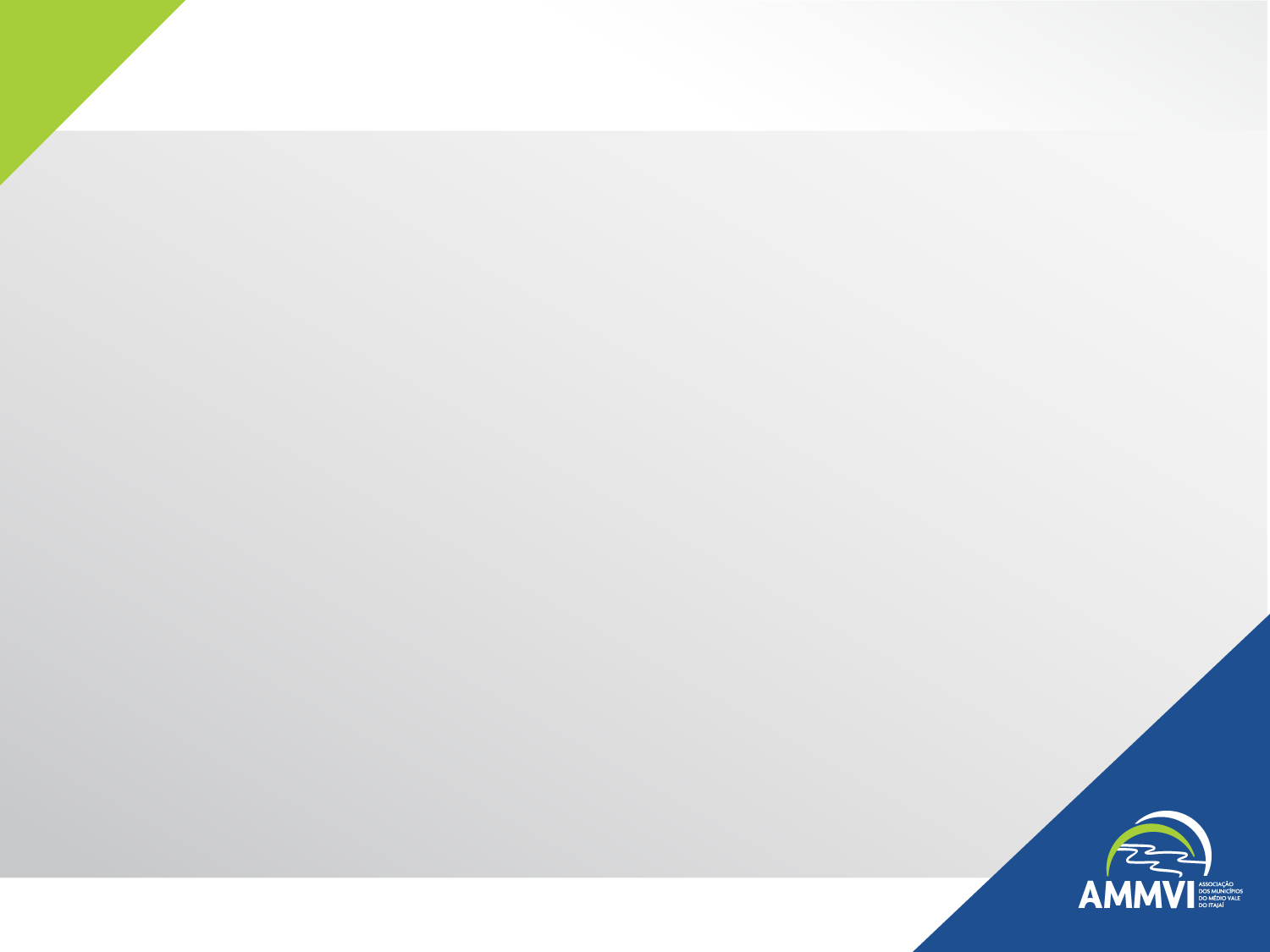 Projeto de Lei da Câmara nº 6814, de 2017

Art. 69. São procedimentos auxiliares das licitações e das contratações regidas por esta Lei: 
I – credenciamento; 
II – pré-qualificação; 
III – sistema de registro de preços; 
IV – registro cadastral.

§ 1º Os procedimentos auxiliares de que trata o caput obedecerão a critérios claros e objetivos definidos em regulamento.

§ 2º O julgamento que decorrer dos procedimentos auxiliares das licitações previstos nos incisos II e III do caput segue o mesmo procedimento das licitações.
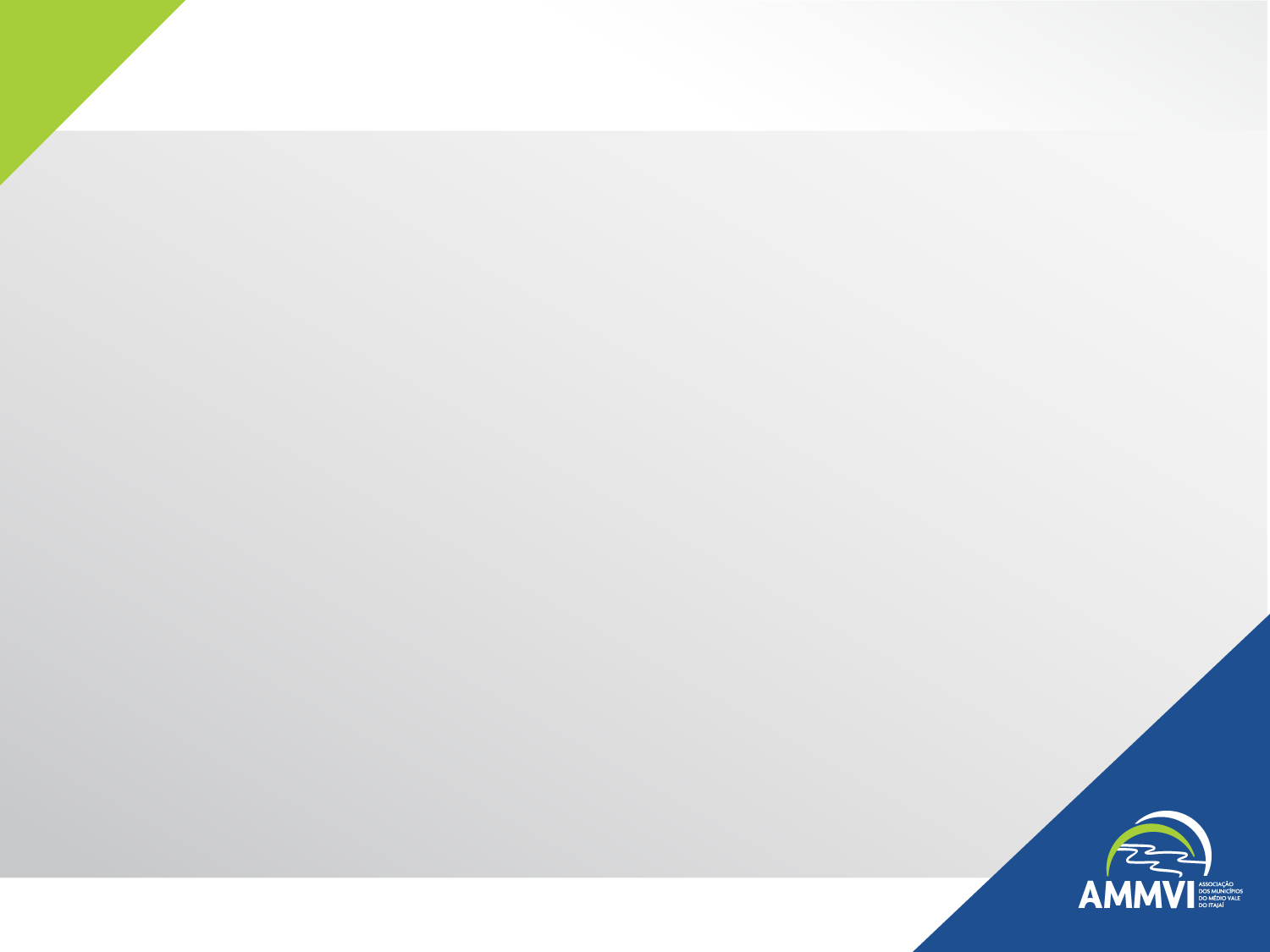 Projeto de Lei da Câmara nº 6814, de 2017

Art. 124. Os valores fixados por esta Lei deverão ser anualmente revistos pelo Poder Executivo federal.
Parágrafo único. A revisão dos valores prevista no caput terá como limite superior a variação geral de preços do mercado, apurada no exercício financeiro anterior.

Art. 125. As disposições desta Lei aplicam-se subsidiariamente à Lei nº 8.987, de 13 de fevereiro de 1995, à Lei nº 11.079, de 30 de dezembro de 2004, e à Lei nº 12.232, de 29 de abril de 2010.

Art. 126. O servidor ou o empregado público que participar dos procedimentos de licitação e contratação de que trata esta Lei somente será responsabilizado civil ou administrativamente em caso de dolo, fraude ou erro grosseiro, observadas, em todo caso, a segregação de funções e a individualização das condutas.
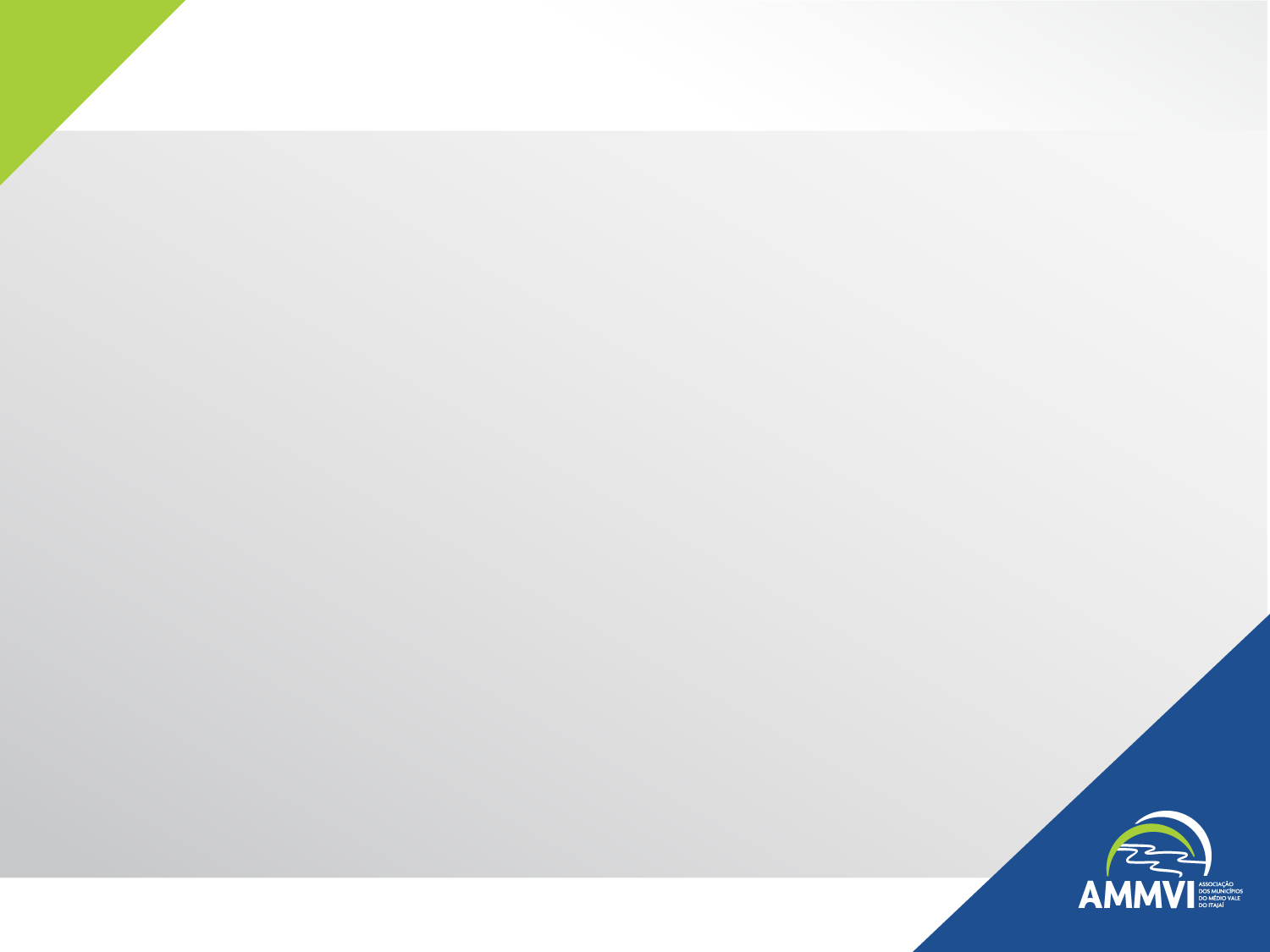 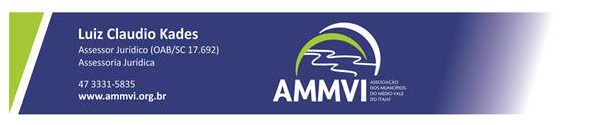 kades.adv@ammvi.org.br